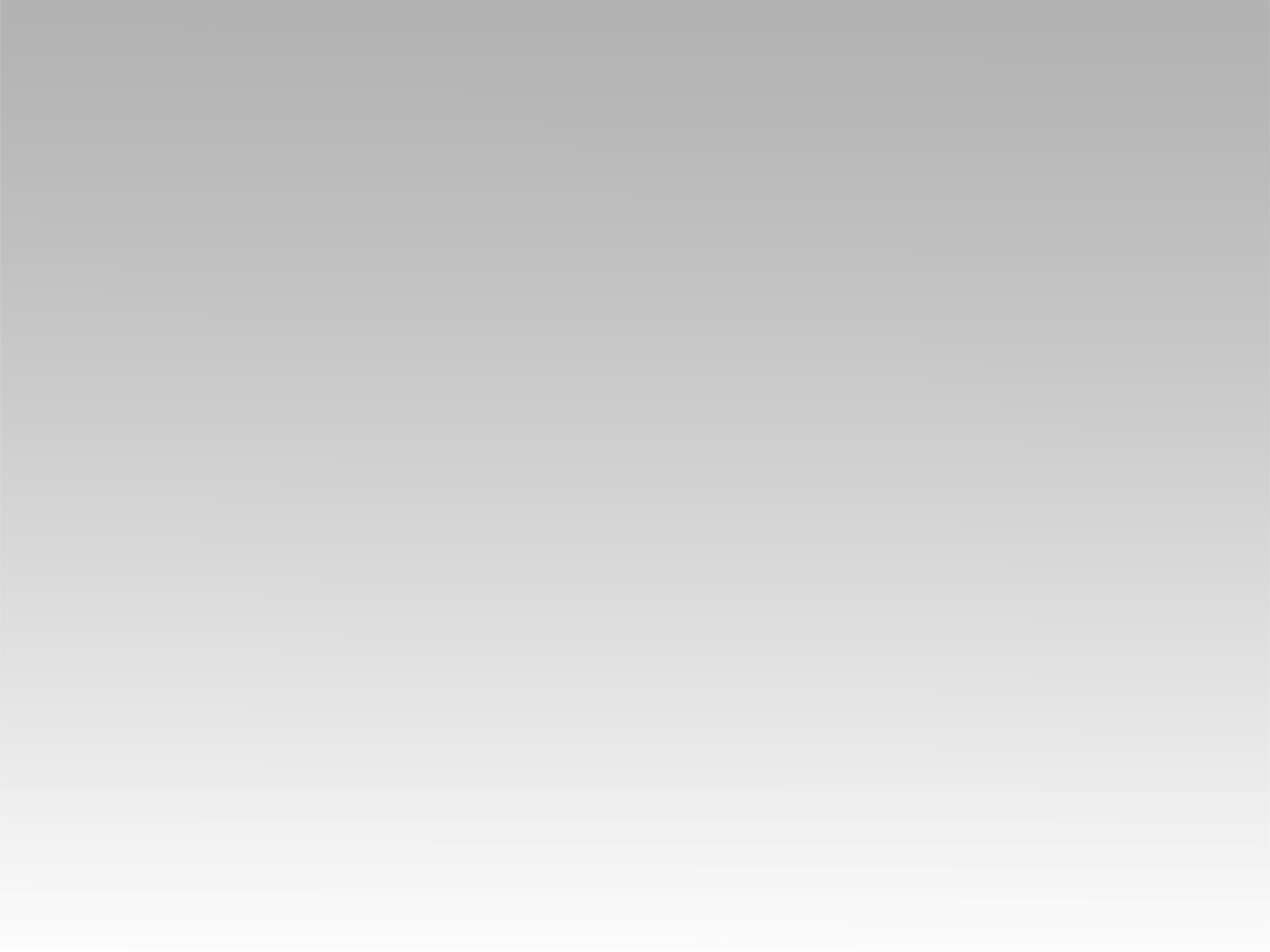 ترنيمة 
انا حر طليق
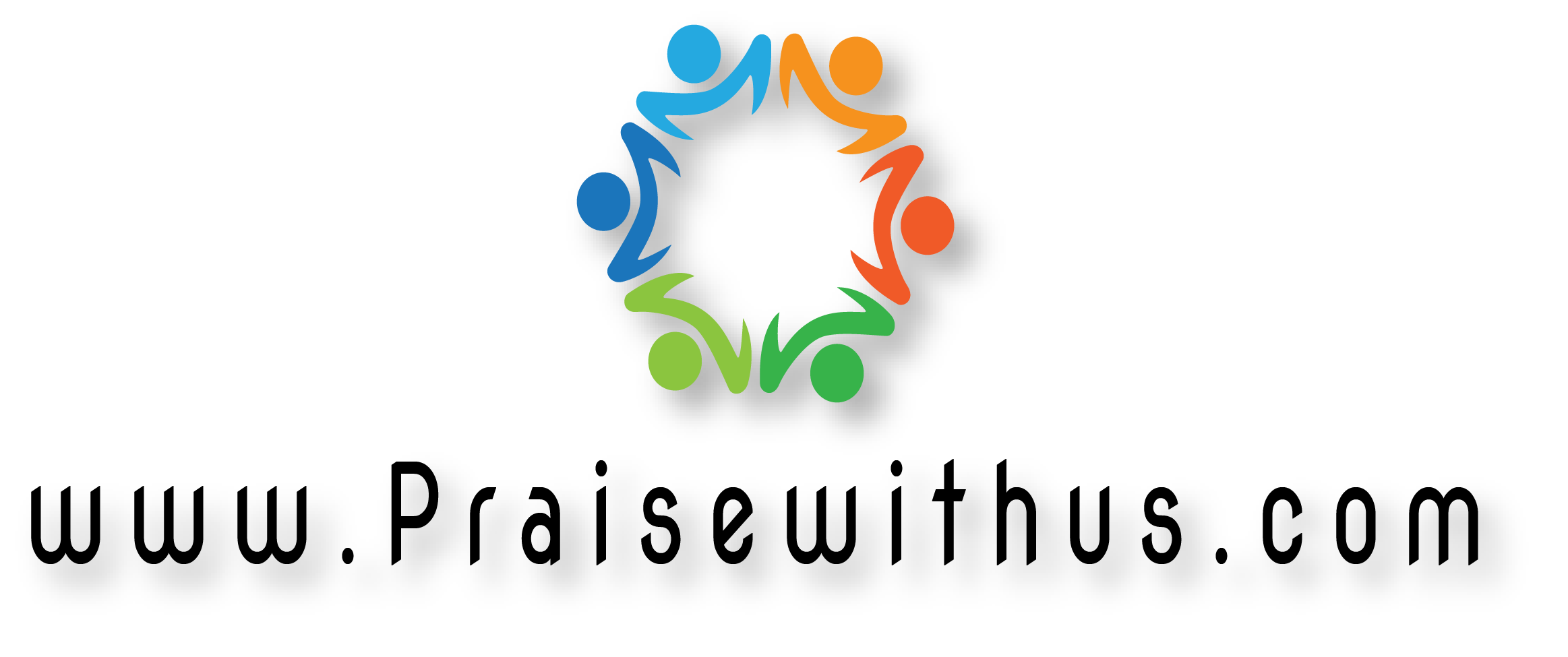 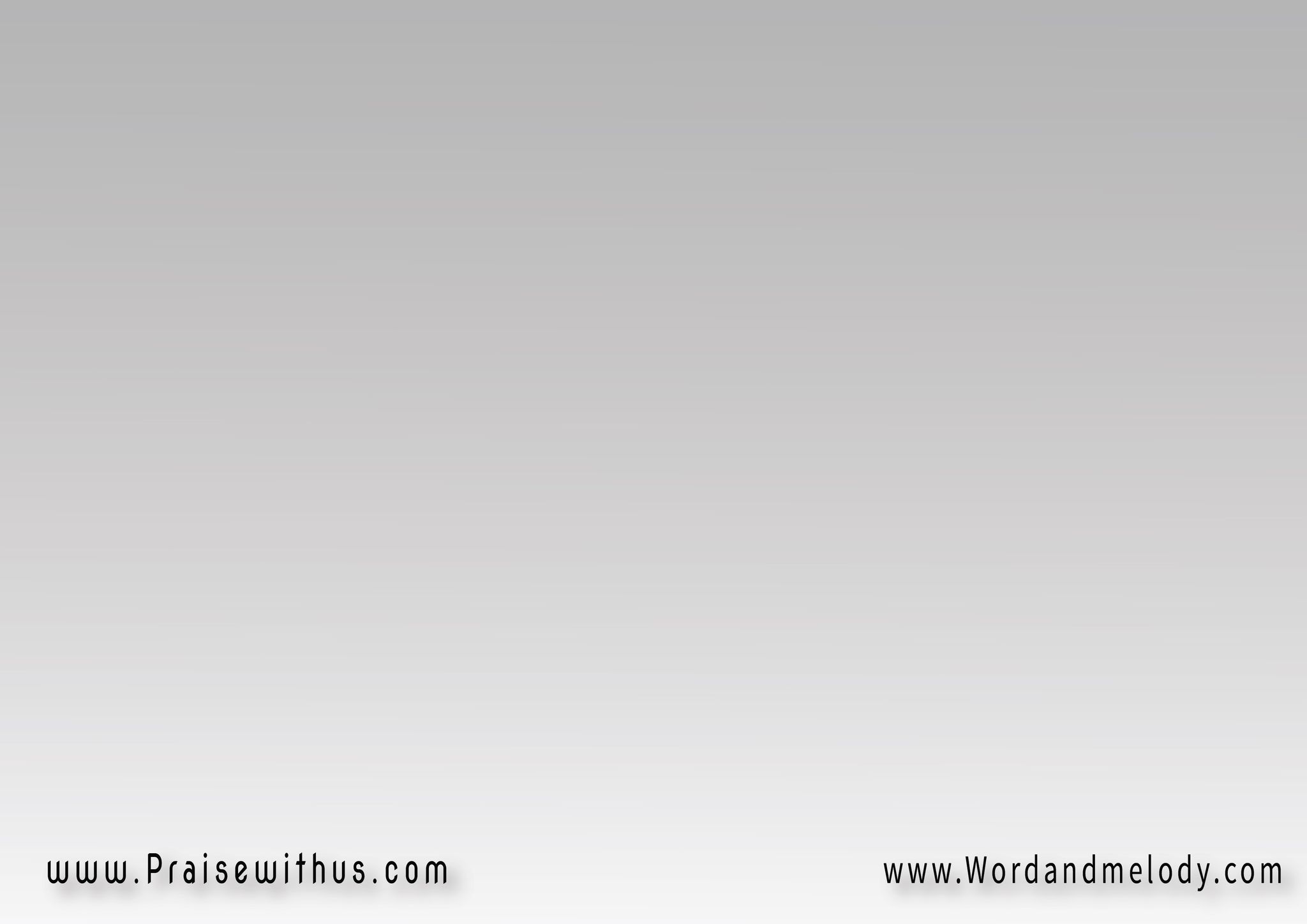 1- 
(أنا مش مخلوق للخوف 
ولا يوم هيأثر فيامش خاضع للظروف 
هيا إللي بتخضع ليا)2
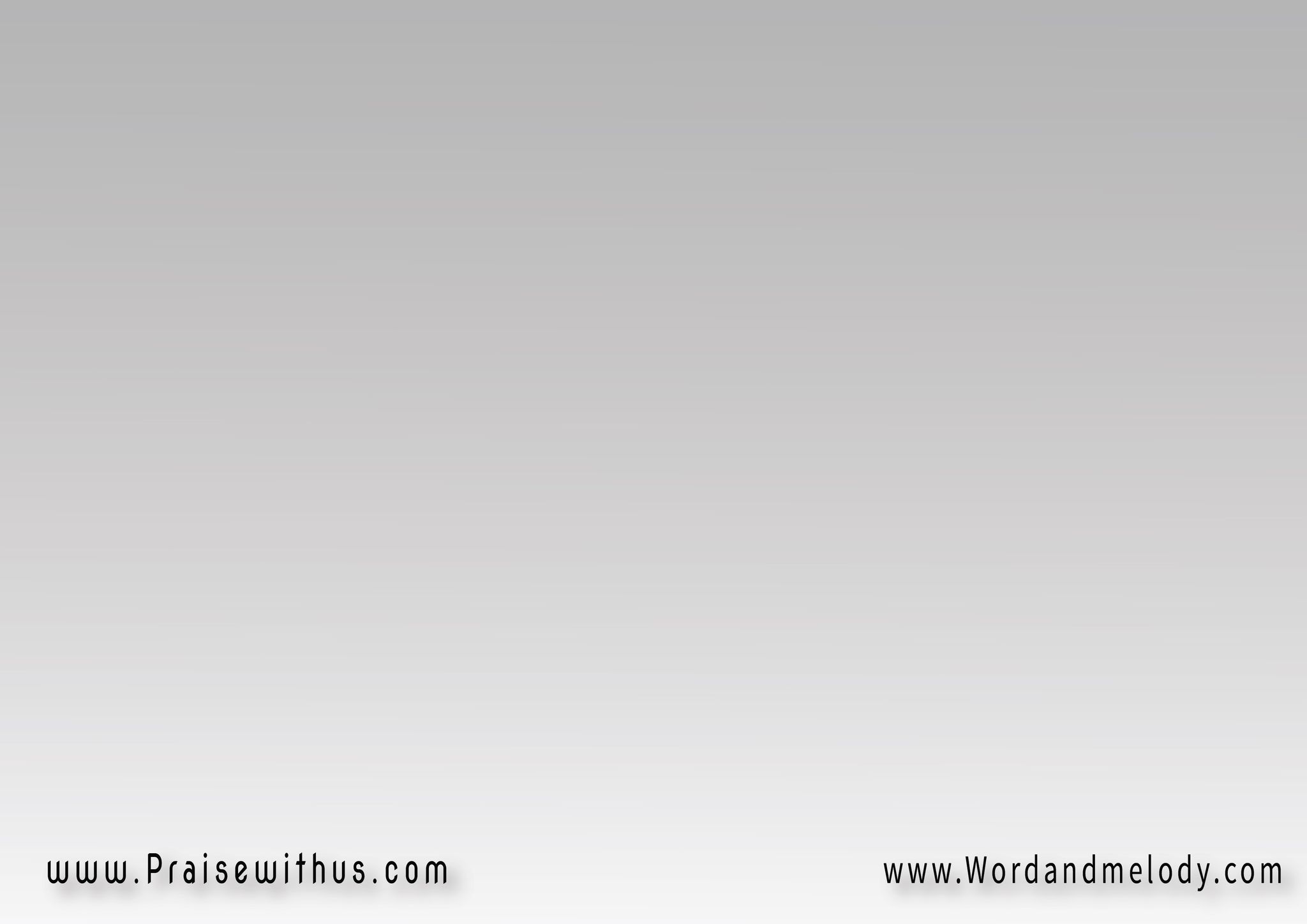 القرار :
 (أنا حر طليق زي الطير
 طاير في السماوياتواللي مقوي جناحي يسوع 
وأنا هايم في البركات)2
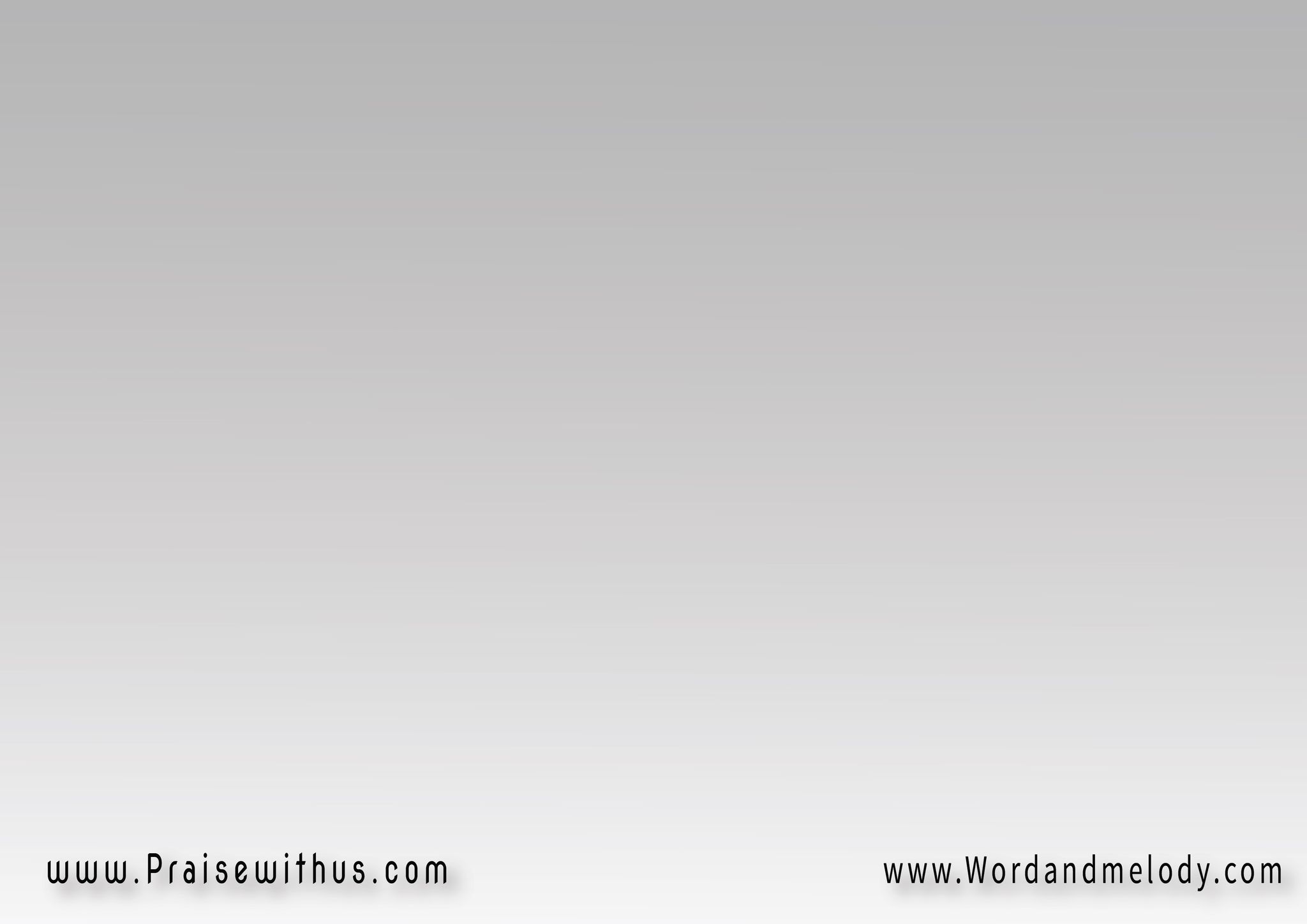 2- 
(أنا مش مخلوق للضعف 
في يسوع أنا م الأبطالدا انا جوه جيوشه بألف
 هو اللي وعدني وقال)2
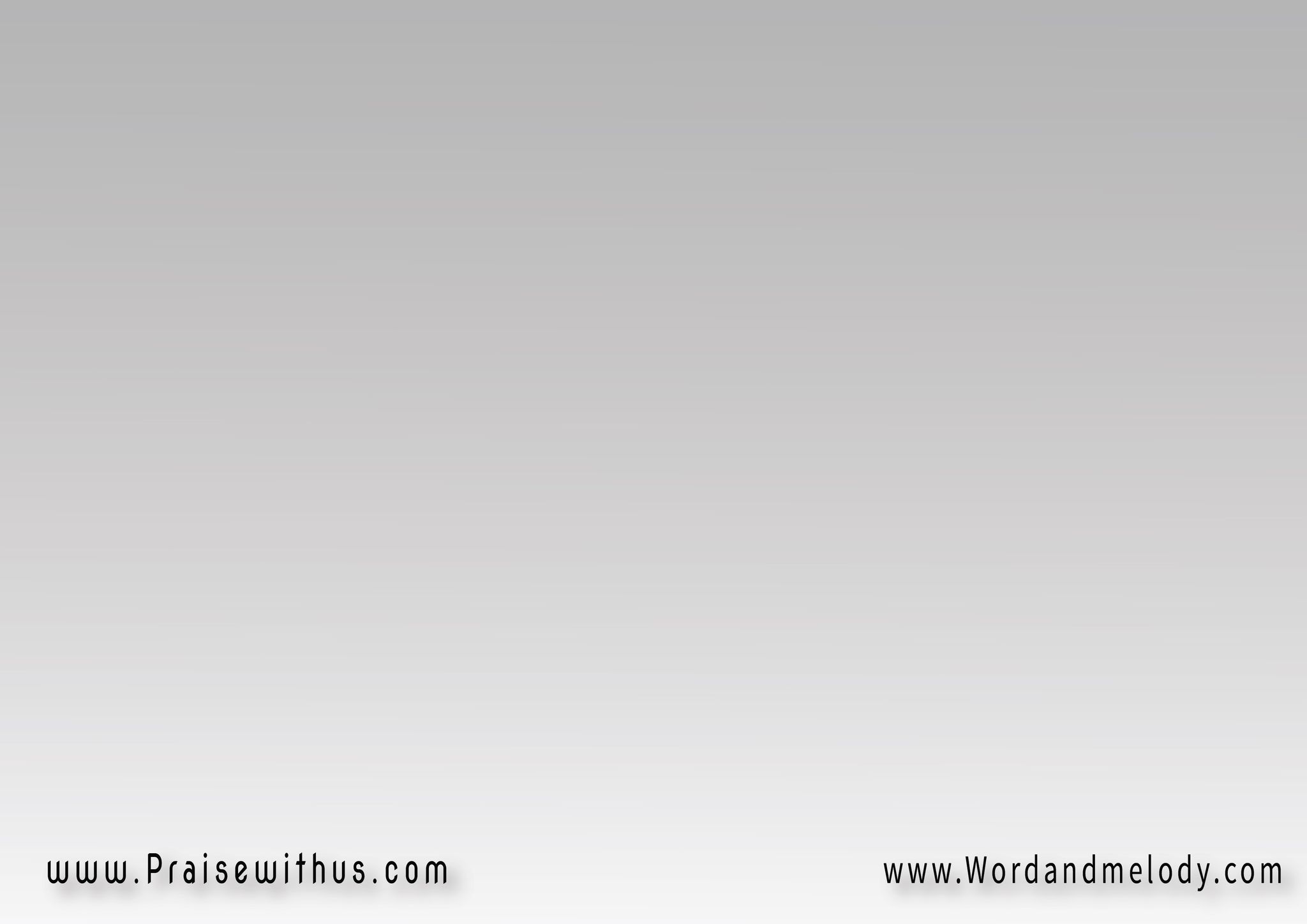 القرار :
 (أنا حر طليق زي الطير
 طاير في السماوياتواللي مقوي جناحي يسوع 
وأنا هايم في البركات)2
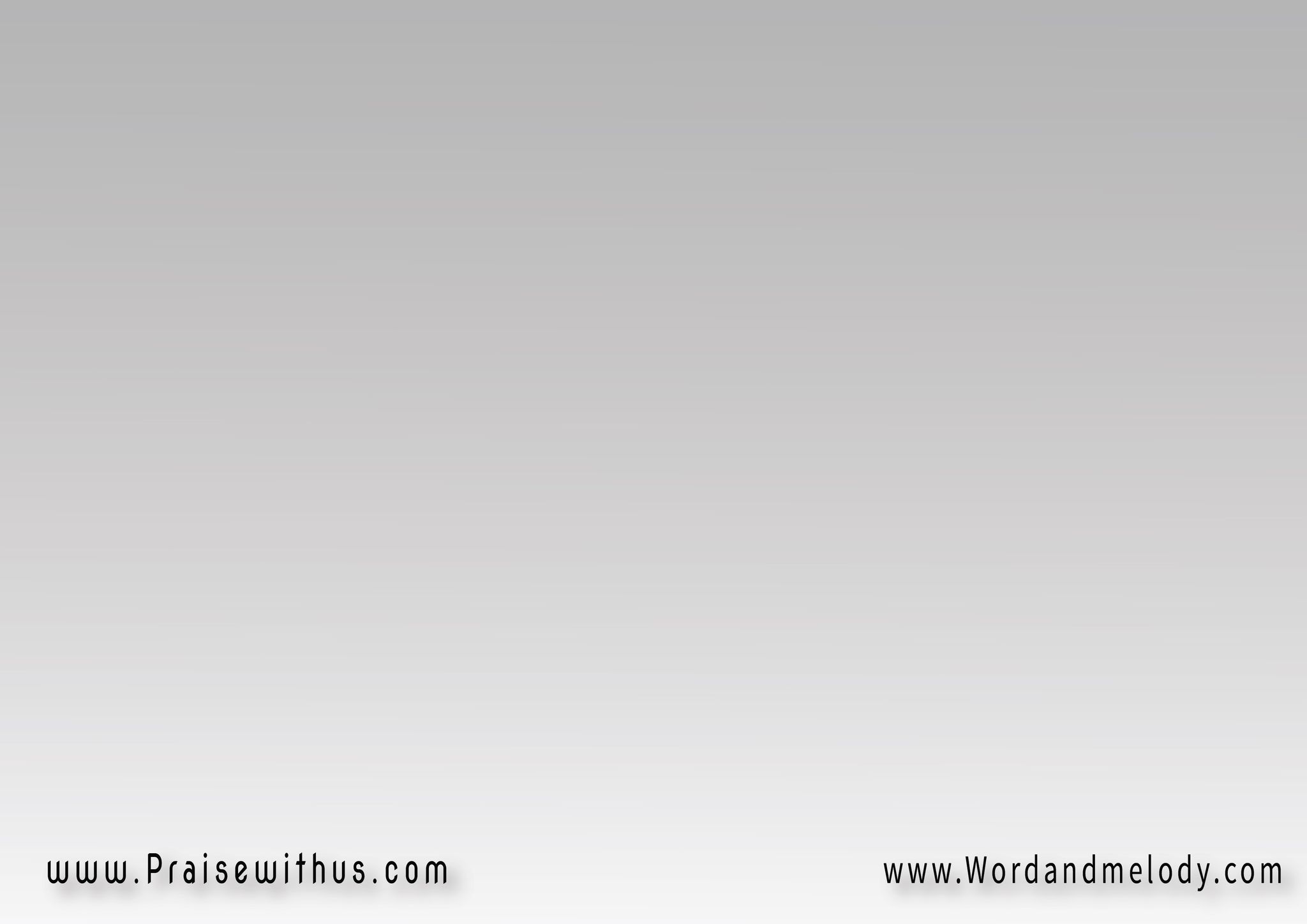 3- 
(أنا مش مخلوق للذات 
دا الكل معايا متساويدا أنا فوق الجسديات 
أنا ليا هدف سماوي)2
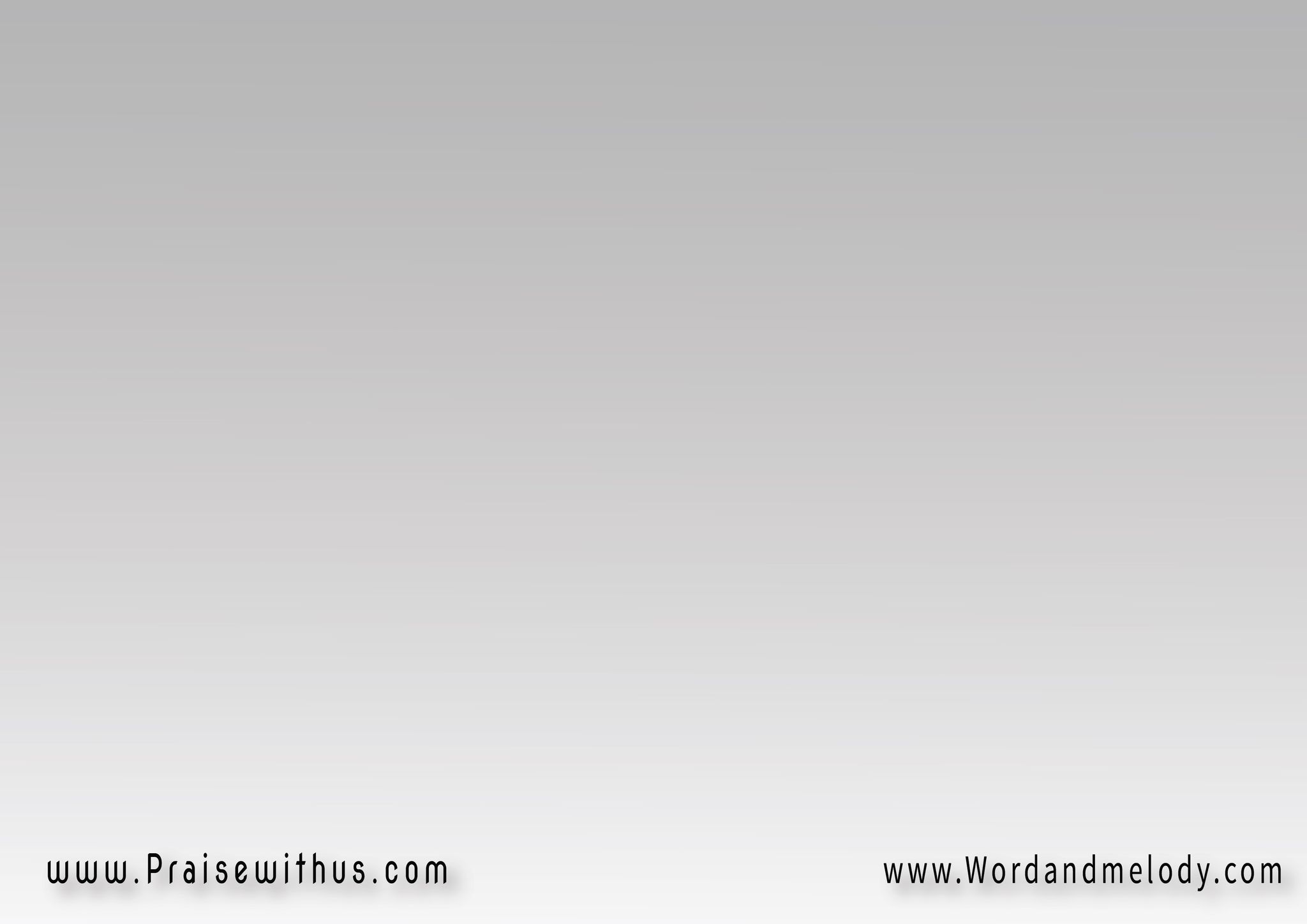 القرار :
 (أنا حر طليق زي الطير
 طاير في السماوياتواللي مقوي جناحي يسوع 
وأنا هايم في البركات)2
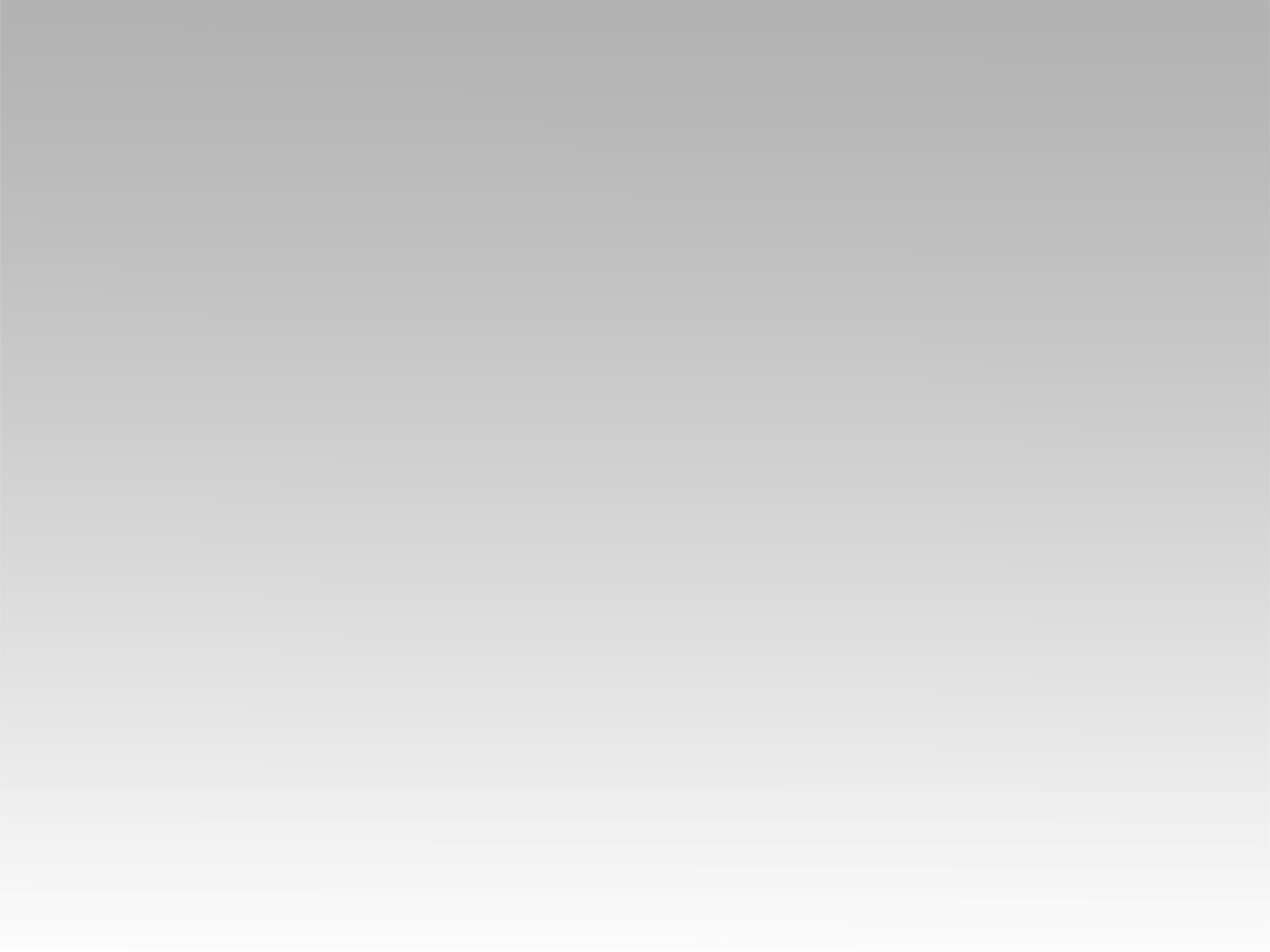 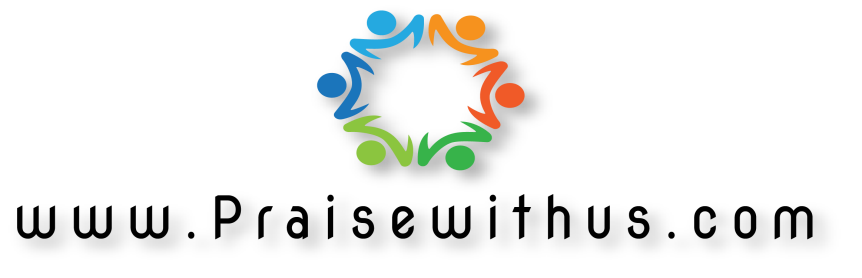